NERC EMSWG Update
 

Wei Qiu, NERC EA
ERCOT TWG Conference Call
March 27, 2025
A New EMS Lesson Learned
Loss of SCADA/EMS monitoring and control
Manual intervention stemming from the replacement of a failed Global Positioning System (GPS) clock led to a loss of supervisory control and data acquisition (SCADA) and energy management system (EMS) monitoring and control due to an incorrect configuration of the network time protocol (NTP)
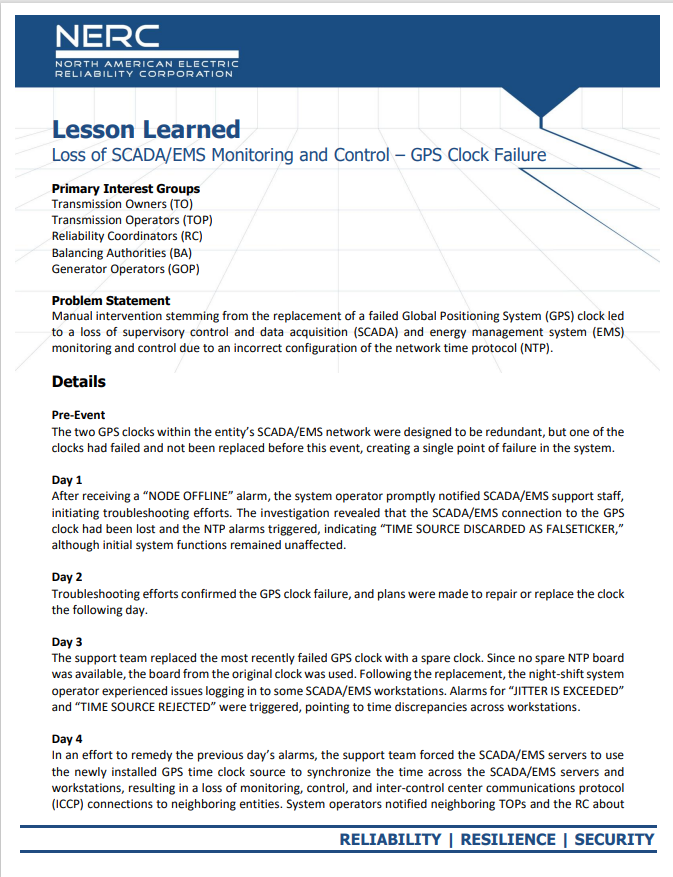 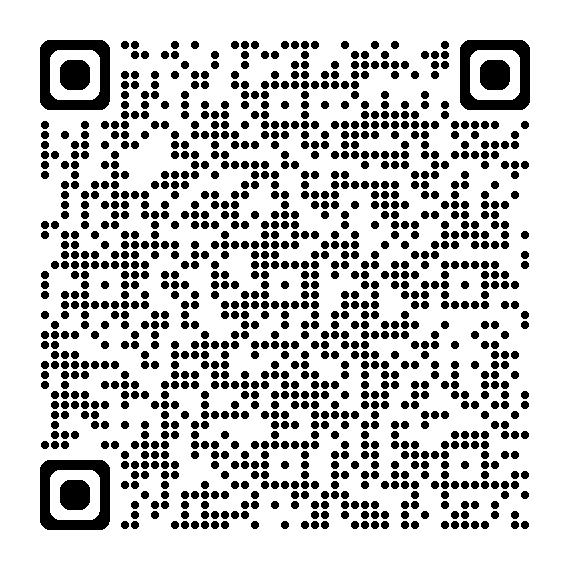 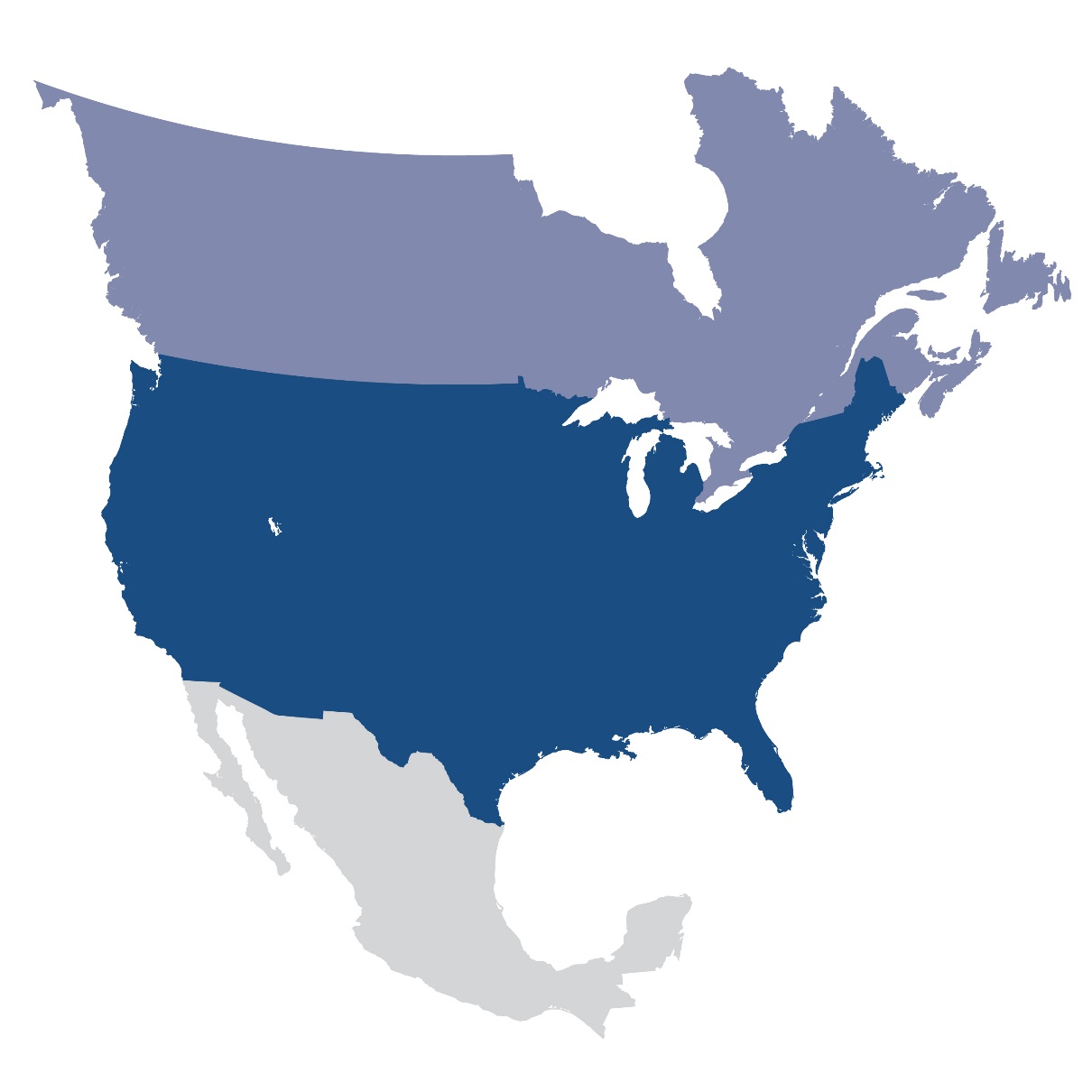 Questions and Answers
Contact Information:
wei.qiu@nerc.net